Monitoring projektu v OP PIK
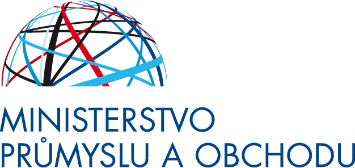 Alena Kejdová, Analytik monitoringu fondů EU
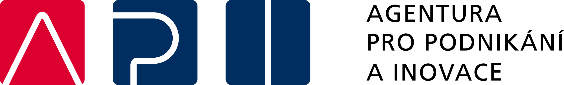 Přehled zpráv u projektu v OP PIK
Zahájení
Realizace projektu
Ukončení
Udržitelnost projektu
V realizaci projektu existoval ještě jeden typ zpráv a to „Informace o pokroku“. Povinnost podávat tuto zprávu byla dne 1.8.2018 zrušena, a tím také odstraněna příjemcům z kalendáře zpráv.
[Speaker Notes: Vypořádáním se rozumí převedení zprávy na straně CSSF do stavu ,,Schválena ze strany ŘO z obsahové kvality“.]
Zprávy podávané v realizaci projektu
Zahájení
Realizace
Ukončení
[Speaker Notes: Pokud nastane chybová hláška u sledovaného období v záložce Informace o zprávě : Sledované období do musí být nižší nebo rovno předpokládanému datu podání ve finančním plánu.]
Zprávy podávané v udržitelnosti projektu
Konec realizace projektu
Udržitelnost
Konec udržitelnosti
Příklad monitoringu projektu
Datum registrace žádosti (vznik ZV): 	1.10.2015

Skutečné zahájení 
(první skutečnost projektu):	1. 11. 2015

Podpis Rozhodnutí:		1. 1. 2016 (datum uzavření PA)

Ukončení projektu:		15.11.2016 

Převod projektu do stavu 
„Finančně ukončen ze strany ŘO“:	29.11.2016

Počet etap:                     		3



Pořadí etapy:              Období realizace etapy:      Datum předložení ŽoPl:

Etapa:                  1.10.2015 – 29.2.2016            15.3.2016 (datum stanovené ve FP)
Etapa:                  1.3.2016 – 1.6.2016                 15.6.2016 (datum stanovené ve FP)
Etapa:                  2.6.2016 – 15.11.2016            20.11.2016 (datum stanovené ve FP)



Pořadí zprávy:*            Typ zprávy: *                      Sledované období: *

                                   1. ZoR	     	od 1.11.2015 - do 15.3.2016
                                   2. ZoR	     	od 16.3.2016 - do 15.6.2016
                                   3. ZZoR	     	od 16.6.2016 – do 20.11.2016


* Na příkladu uvedeny pouze zprávy v období REALIZACE projektu
[Speaker Notes: Naprostá většina projektů má dobu udržitelnosti 5 let – podávají 4 ZoU + 1 ZZoU. 
PA – Právní akt, ZV – způsobilé výdaje projektu, FP – finanční plán projektu, ŽoPl – žádost o platbu
Vzorec pro generování závazných dat podání ZoU: Projekt finančně ukončen ze strany ŘO“ (dd.mm.rrrr) + 1 rok (dd-1.mm.rrrr+1) + 10 pracovních dní]
Vytvoření a editace ZoR/ZoU v ISKP – vstupní podmínky
Uživatel se přihlásí do ISKP14+ jako žadatel, za kterého chce ZoR/ZoU podávat.
Uživatel je přihlášen v systému v roli umožňující generování záznamů v rámci ZoR/ZoU.
Uživatel zvolí projekt, na kterém chce vyplňovat ZoR/ZoU.
Vybraný projekt musí být ve stavu Projekt s právním aktem o poskytnutí / převodu podpory popř. Projekt ve fyzické realizaci/ Projekt v plné (fyzické i finanční) realizaci
Vybraný projekt musí mít, ze strany poskytovatele dotace vygenerovaný, harmonogram podávaných zpráv – musí existovat záložka ,,Zprávy o realizaci“ (viz. násl. snímek)
V případě ZoR musí být příslušná žádost o platbu (ŽoPl) ve stavu Podepsána – až poté systém umožní podpis a podání ZoR ke schválení = v ten moment dojde i k automatickému podání příslušné ŽoPl. Nelze podat ke kontrole ŽoPL bez ZoR a naopak.
[Speaker Notes: *Uživatelské role:
Editor
Správce přístupů
Zástupce správce přístupů
Signatář
Čtenář]
Postup při podání ZoR/ZoU v ISKP
Příjemce vybere v levém menu záložku Zprávy o realizaci.
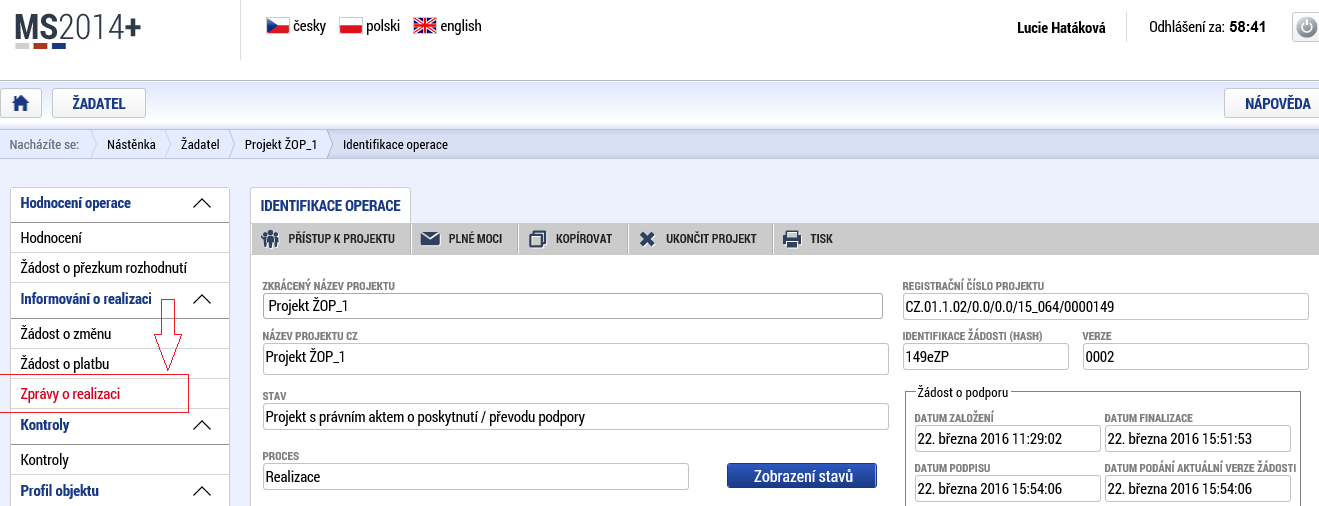 [Speaker Notes: Zprávy podávané v období udržitelnosti (ZoU a ZZoU)  budou příjemci vygenerovány až po přechodu projektu do stavu ,,Finančně ukončen ze strany ŘO“.]
Postup při podání ZoR/ZoU v ISKP
Po stisknutí záložky Zprávy z realizace se zobrazí zprávy, které již příjemce administroval tzn. jsou ve stavu rozpracována, finalizována, schválena ŘO.
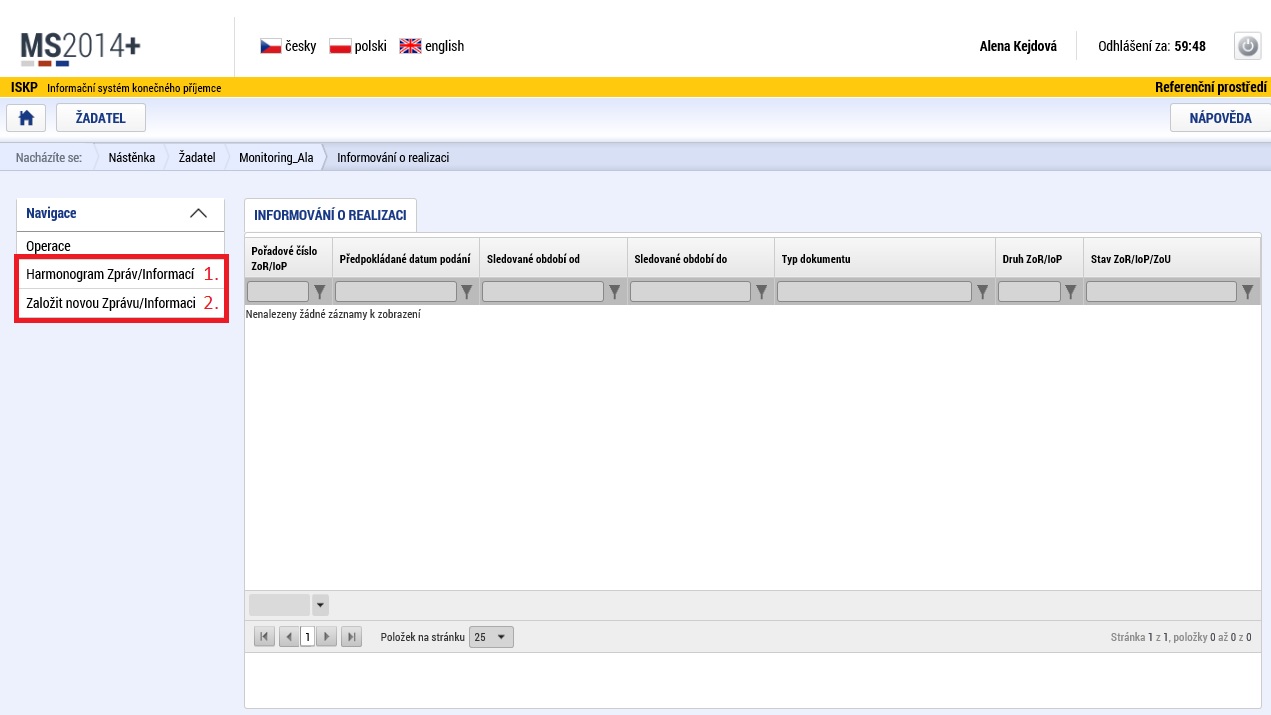 [Speaker Notes: POZOR – pokud je u daného projektu větší množství zpráv, je možné, že harmonogram bude rozdělen na více stránkách.
Pro vygenerování nové zprávy je nutné použít záložku níže: Založit novou Zprávu/Informaci.]
Postup při podání ZoR/ZoU v ISKP
Pro přehled všech zpráv projektu příjemce stiskne tlačítko Harmonogram Zpráv/Informací (1.). Pro vytvoření nové zprávy příjemce stiskne tlačítko Založit novou Zprávu/Informaci (2.). Obsah zprávy se zobrazí po kliknutí na konkrétní zprávu.
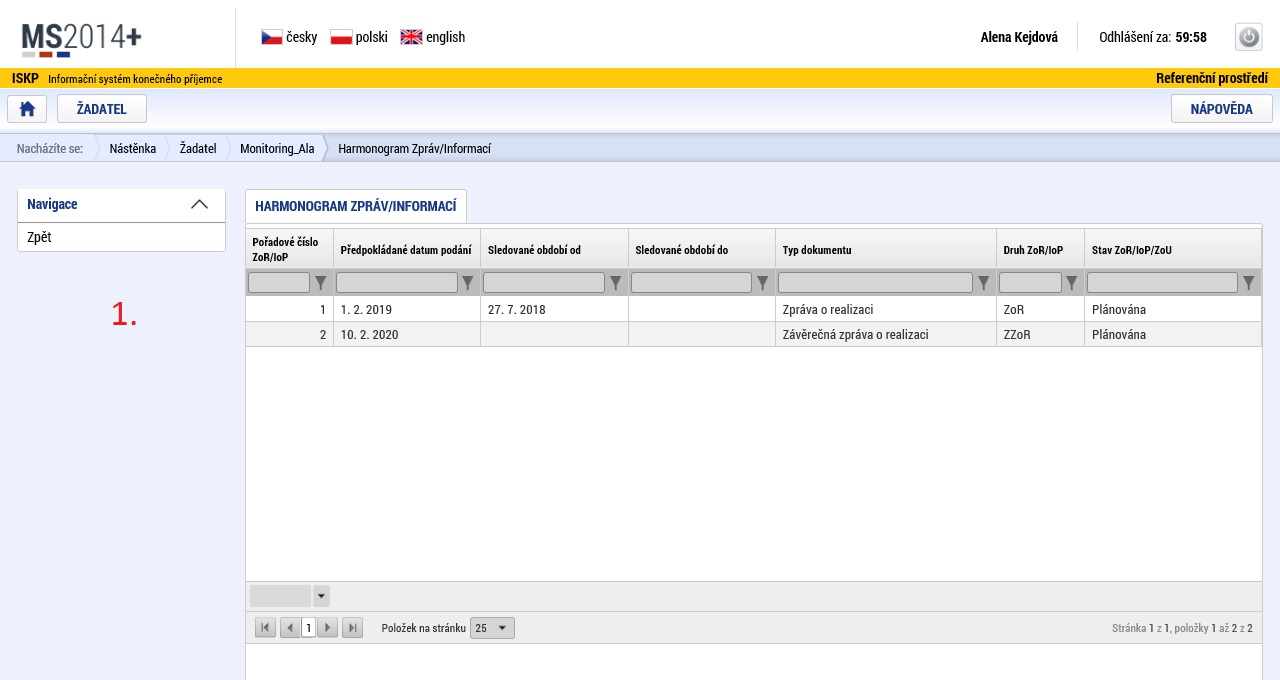 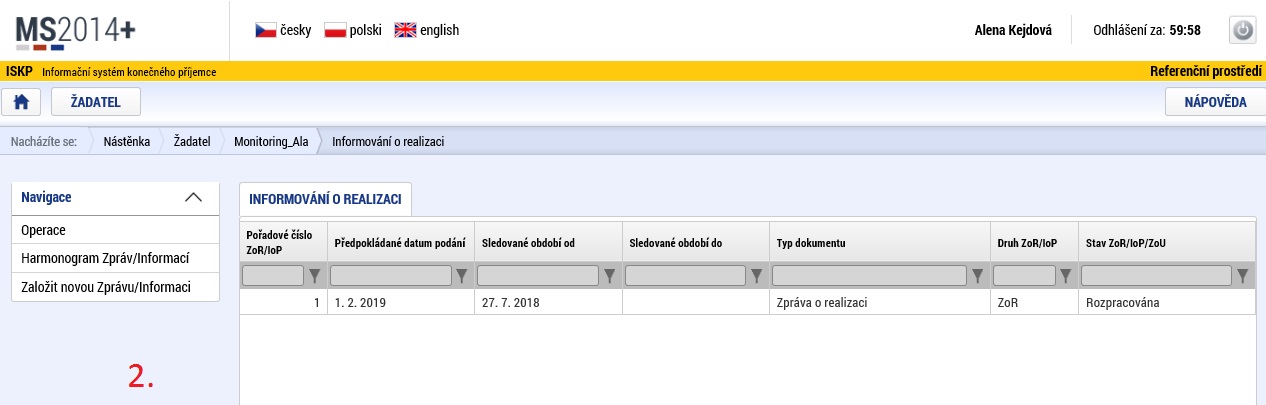 [Speaker Notes: Novou ZoR/ZoU lze založit (přepnout do stavu Rozpracována) v případě, že jsou všechny předchozí vypořádány tzn. ve stavu schválena ŘO.]
Postup při podání ZoR/ZoU v ISKP
Po vstupu do založené zprávy se příslušná zpráva otevře a zobrazí se editovatelné záložky v levém menu, do kterých žadatel postupně vyplňuje aktuální údaje.


U první podané zprávy se bude 
shodovat datum „sledované období
od“ se „skutečným datem zahájení“ 


Po každé úpravě zprávy vždy 
stisknout tlačítko Uložit.
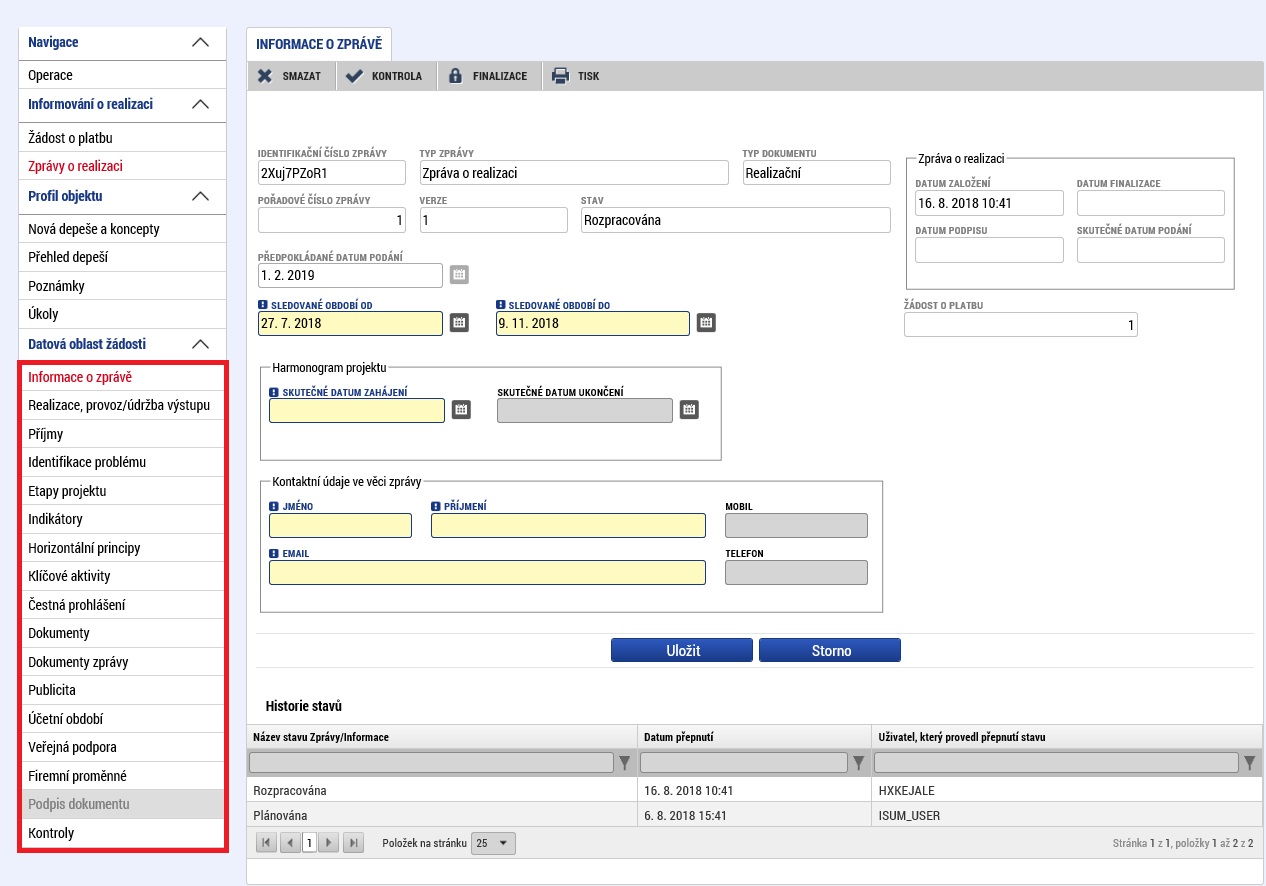 [Speaker Notes: Konkrétně prezentováno na zprávě typu ZOR]
Postup při vyplňování ZoR/ZoU v ISKP
Záložka Realizace, provoz/údržba výstupu - zde příjemce informuje o zajištění provozu/údržby projektu, o pokroku a celkovém stavu projektu.
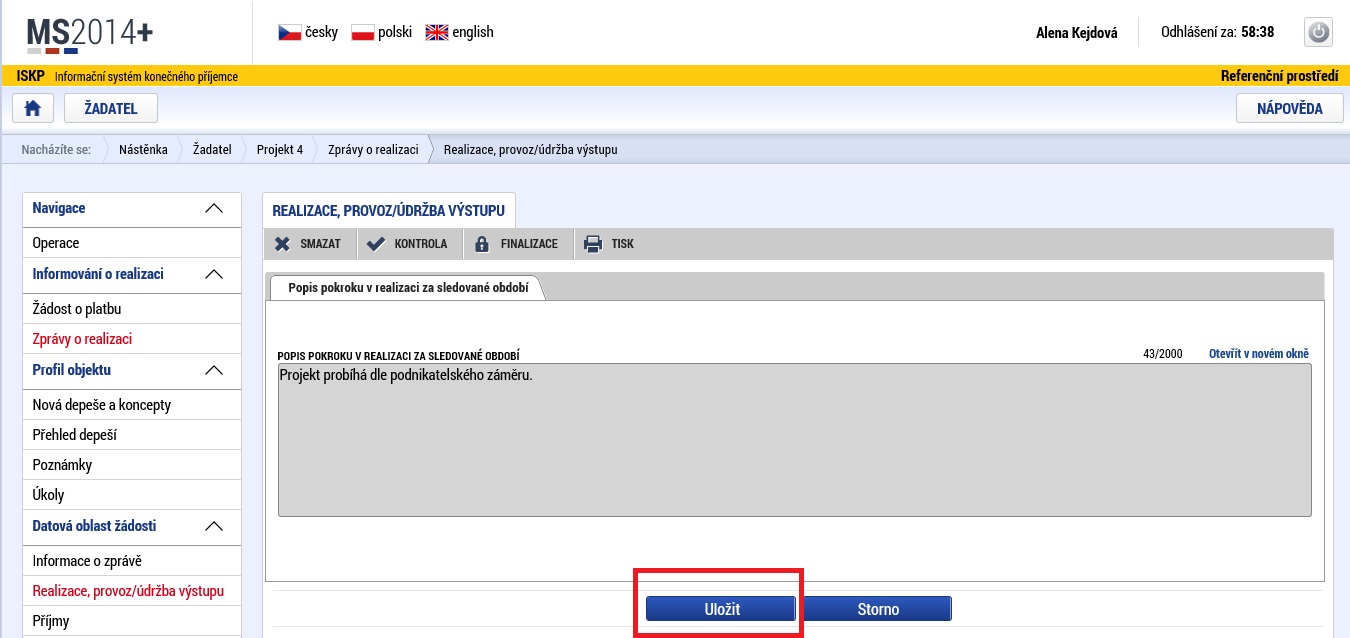 [Speaker Notes: U ZoU se tato záložka nazývá „plnění udržitelnosti“.]
Postup při vyplňování ZoR/ZoU v ISKP
Záložka Příjmy je pro projekty OPPIK nerelevantní a nevyplňuje se. Je nutné uvést křížek v checkboxu Proveden přepočet v modulu CBA.
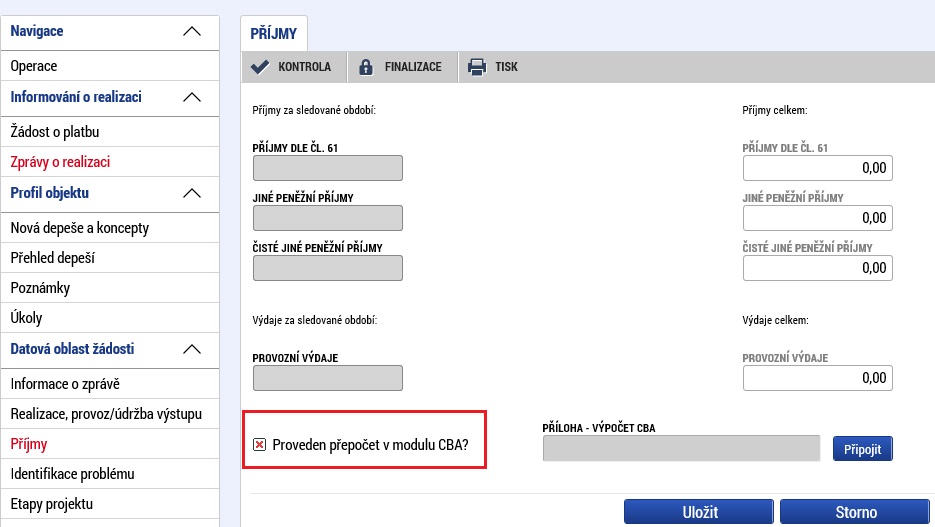 [Speaker Notes: Některé projekty dle definice budou vytvářet příjmy dle čl.61 a bude jim poměrná část způsobilých výdajů pokrácena v žopl. Do zpráv se tato skutečnost vykazovat nebude.]
Postup při vyplňování ZoR/ZoU v ISKP
Záložka Identifikace problému slouží k popisu případného problému a ke sdělení jeho řešení.
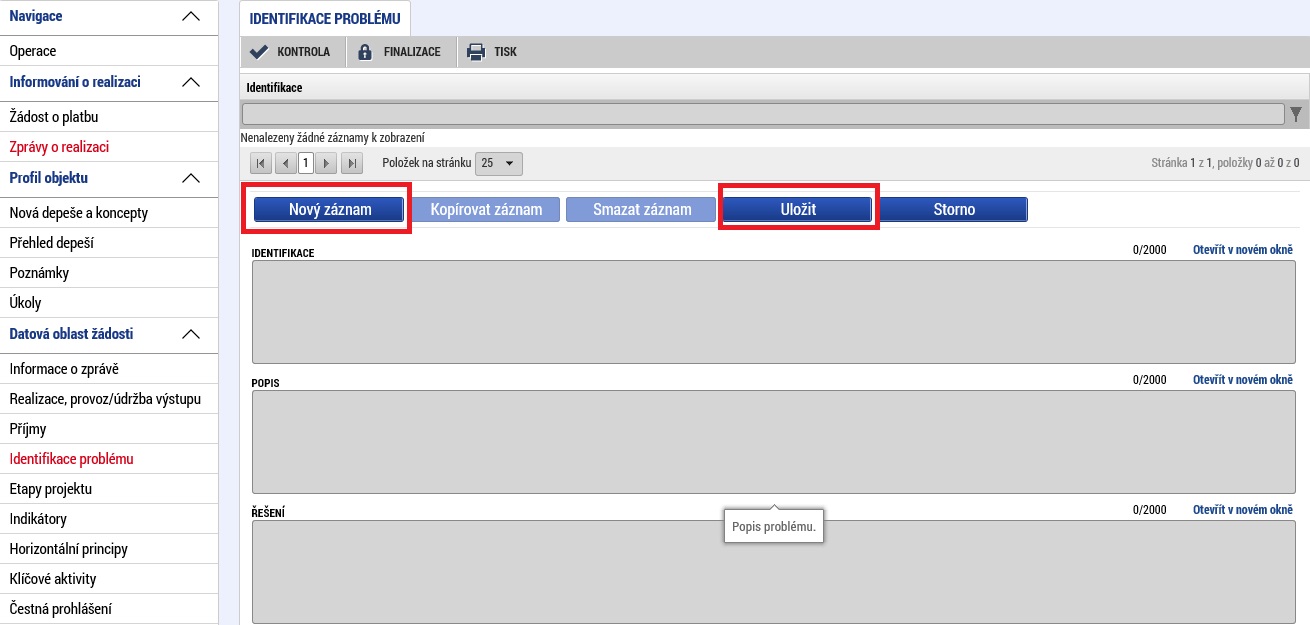 Postup při vyplňování ZoR v ISKP
V rámci obrazovky Etapy projektu jsou vykazována skutečná data zahájení a ukončení realizace etap v rámci projektu.
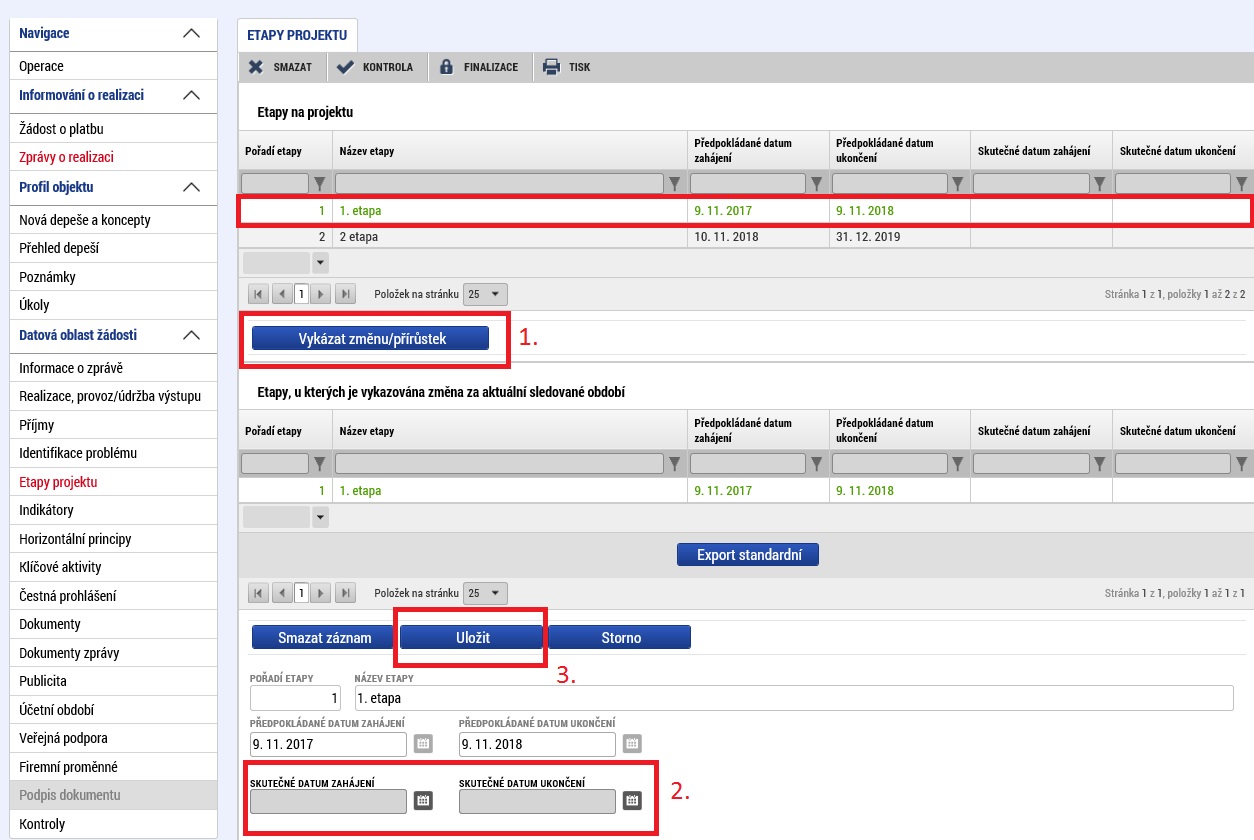 5
[Speaker Notes: Tato záložka je relevantní pouze pro zprávy z realizace ZoR/ZZoR.]
Postup při vyplňování ZoR/ZoU v ISKP
V rámci záložky Indikátory jsou příjemcem vykazovány skutečně dosažené přírůstky/úbytky.
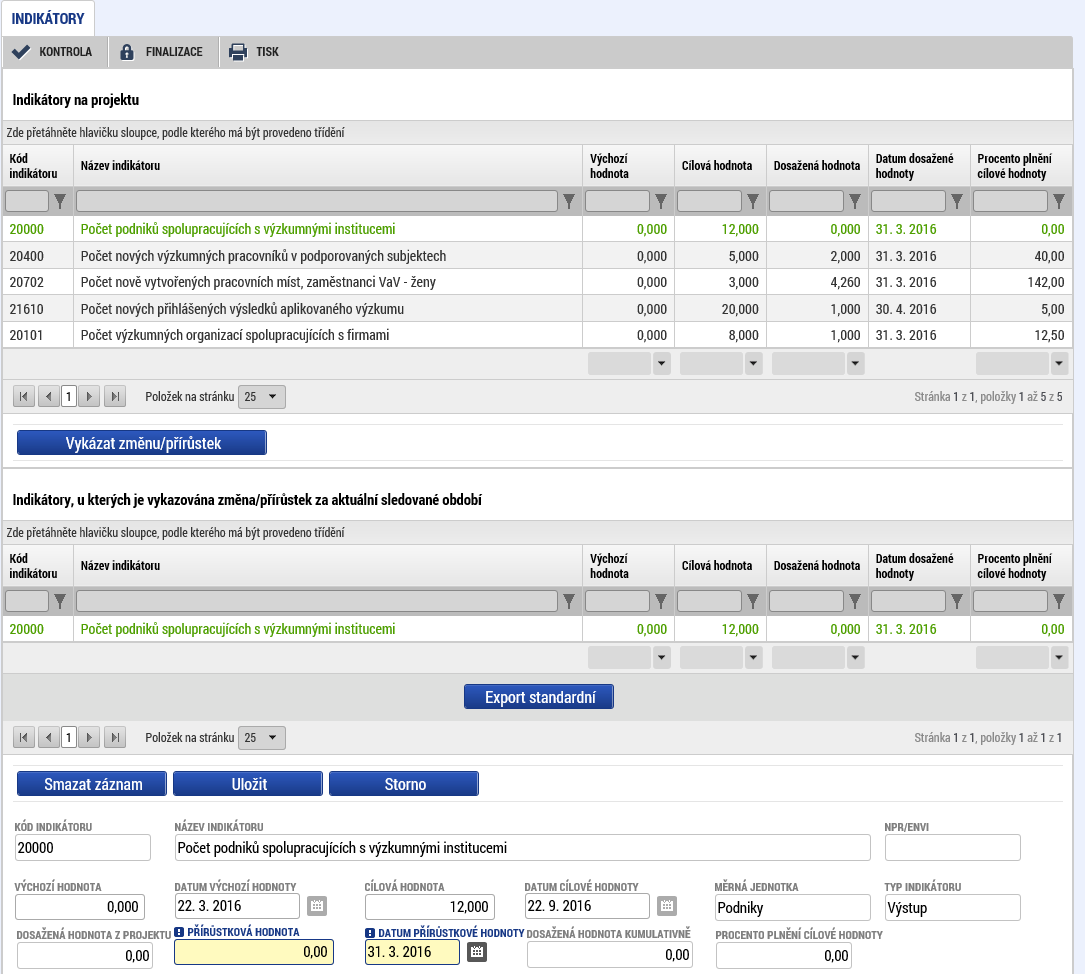 1
Systém hodnoty automaticky kumuluje vzhledem k hodnotám, které byly vyplněny v předchozích zprávách
2
3
5
4
[Speaker Notes: Příjemce vyplňuje hodnoty většiny indikátorů přírůstkově a systém tyto hodnoty kumulativně načítá (automaticky). 
Definice k indikátoru se zobrazí až po ,,přesunutí“ daného indikátoru z horního seznamu do spodního seznamu– tedy až po stisknutí tlačítka Vykázat změnu/přírůstek. Zároveň je nutné na daný indikátor v tomto dolním seznamu kliknout (viz. č. 3)]
Postup při vyplňování ZoR/ZoU v ISKP
Pokračování obrazovky Indikátory – na této záložce jsou zobrazené i platné definice k relevantním indikátorům a možnost okomentovat každý z indikátorů.
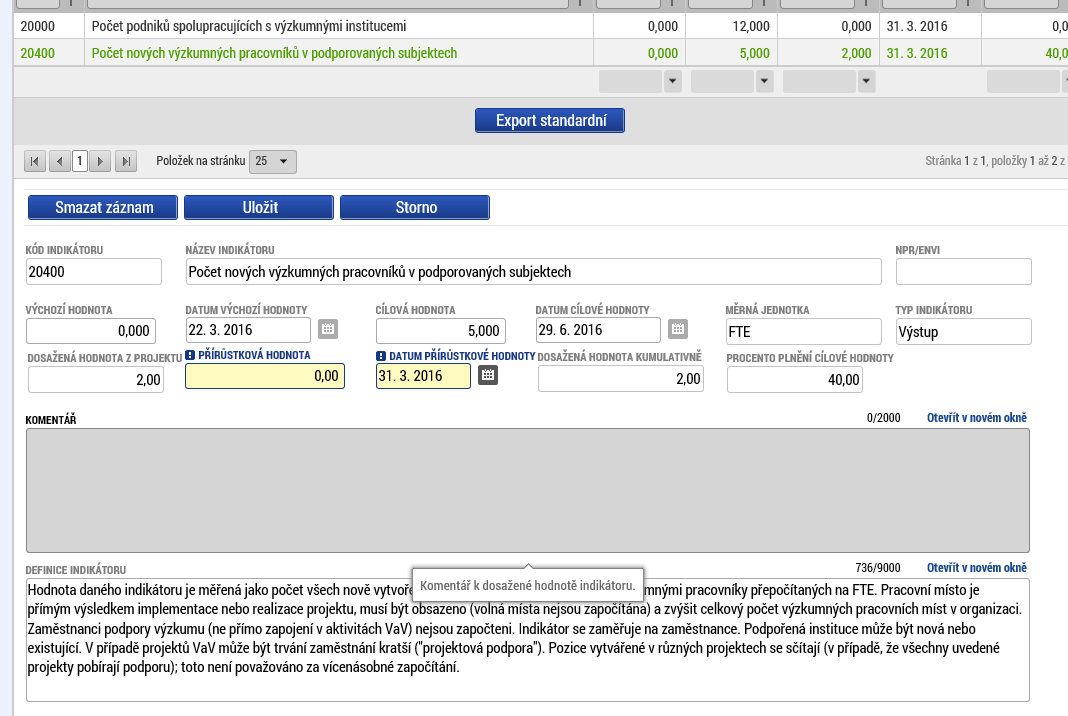 [Speaker Notes: Definice k indikátoru se zobrazí až po ,,přesunutí“ daného indikátoru z horního seznamu do spodního seznamu– tedy až po stisknutí tlačítka Vykázat změnu/přírůstek. Zároveň je nutné na daný indikátor v tomto dolním seznamu kliknout (viz. č. 3) na předchozím snímku.]
Postup při vyplňování ZoR/ZoU v ISKP
Záložka Horizontální principy je relevantní jen pro projekty, které na žádosti o podporu uvedly pozitivní vliv na horizontální principy
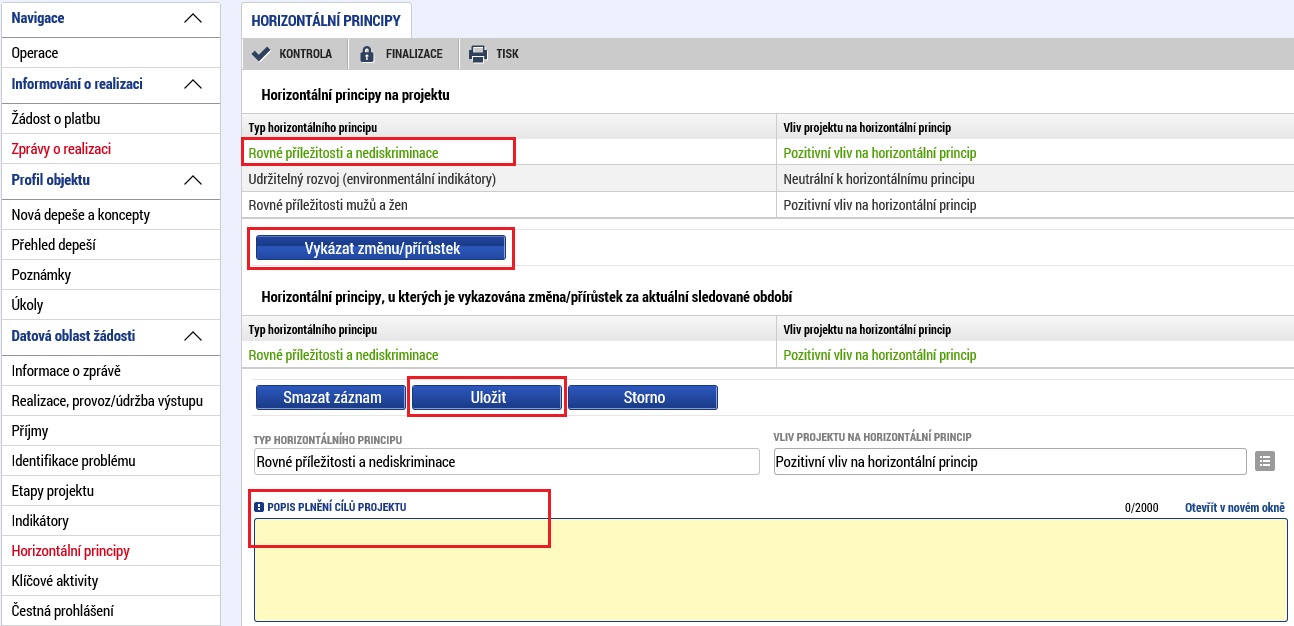 Postup při vyplňování ZoR v ISKP
Záložka Klíčové aktivity je vyplňována dle skutečnosti, která byla uvedena v Žádosti o podporu – liší se podle daného programu/projektu a příjemce zde uvádí slovní komentář týkající se pokroku v realizaci dané klíčové aktivity. Pro většinu programů není tato záložka relevantní.
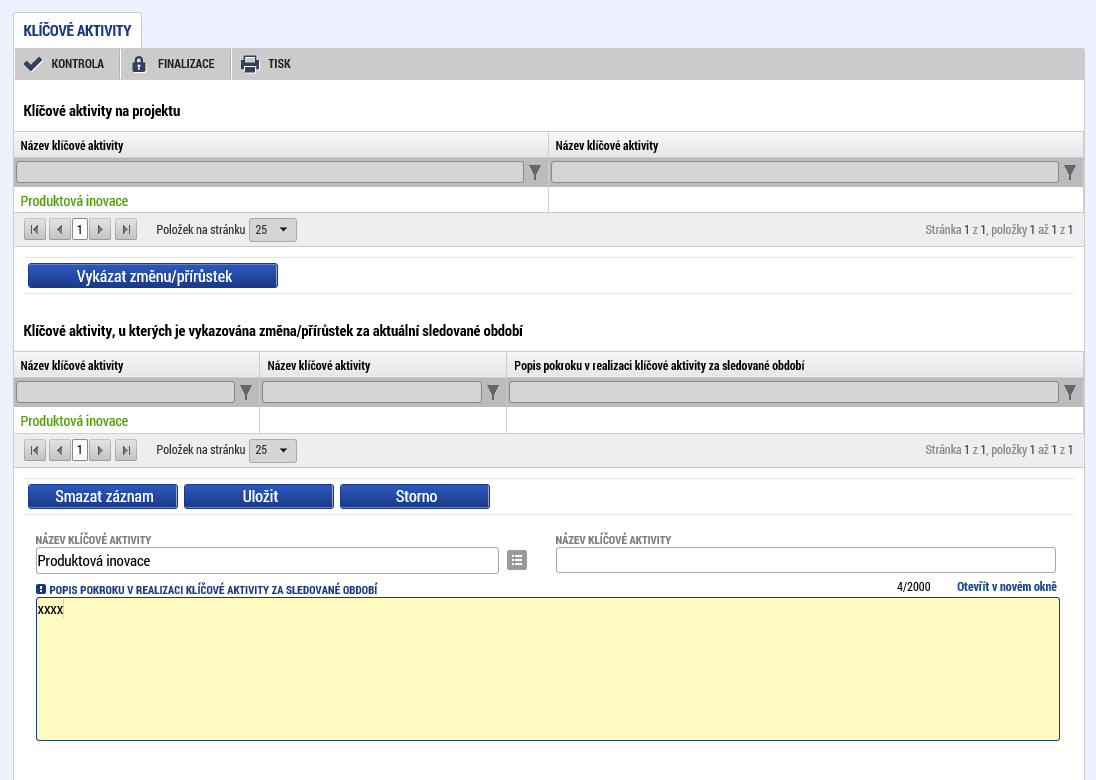 1
2
3
5
4
[Speaker Notes: Záložka relevantní pouze pro zprávy z realizace ZoR/ZZoR.]
Postup při vyplňování ZoR/ZoU v ISKP
Na záložce Čestná prohlášení příjemce označí, že s čestným prohlášením souhlasí.
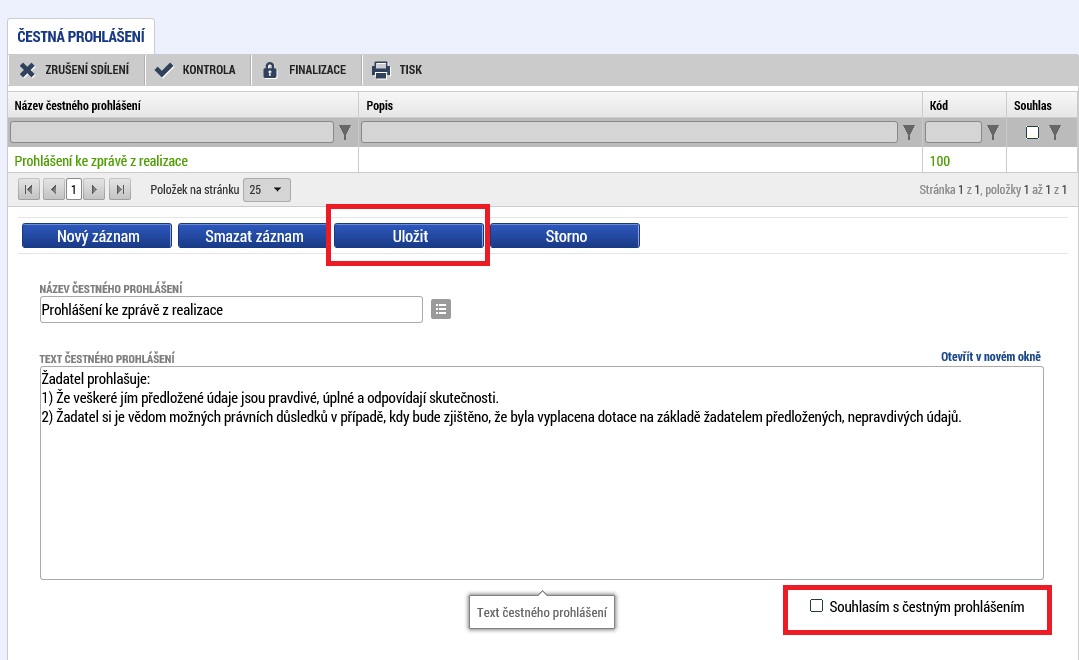 Postup při vyplňování ZoR/ZoU v ISKP
Záložka Dokumenty slouží ke vkládání příloh – např. finančních výkazů, energetických posudků, pracovních smluv apod.
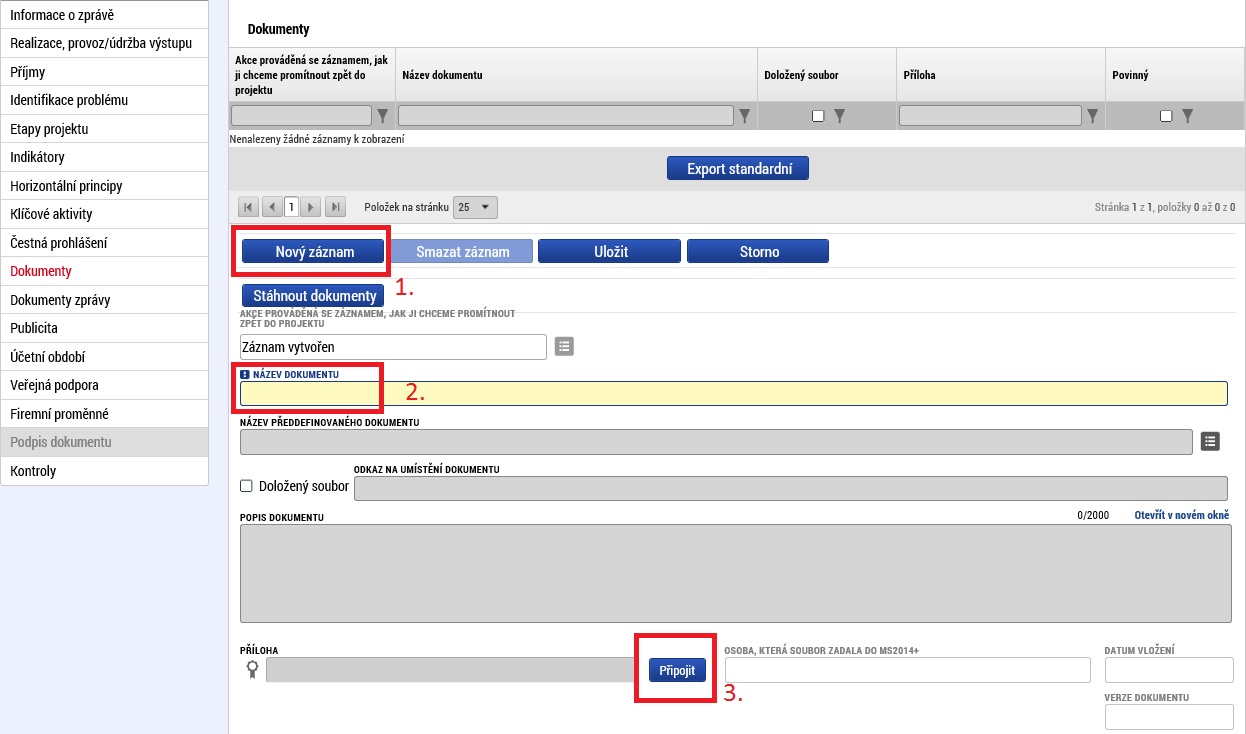 Po uložení se zde objeví vložený dokument
Postup při vyplňování ZoR v ISKP
V rámci záložky Publicita jsou vykazovány přírůstky/změny v realizaci publicity daného projektu, dále je také možné vložit slovní komentář k publicitě.
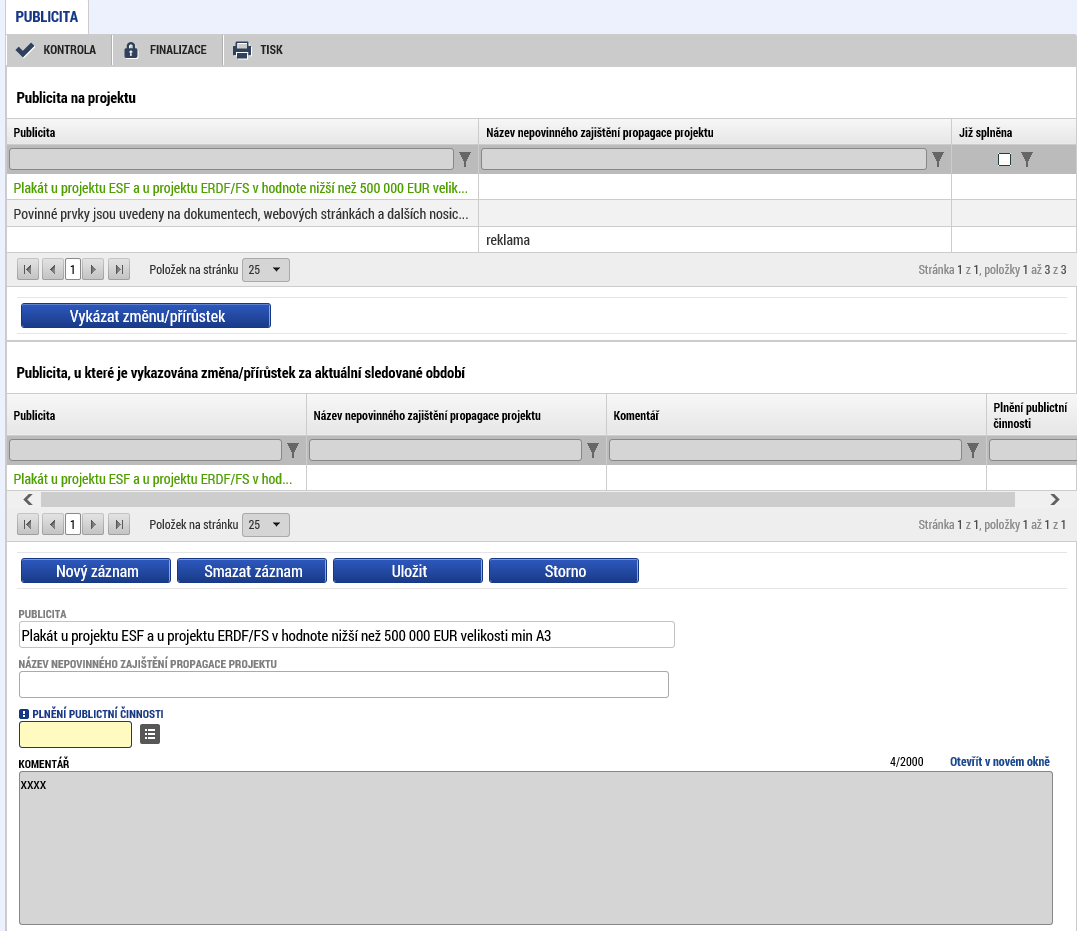 1
2
Výběr z nadefinovaného číselníku*
3
5
4
[Speaker Notes: *Žadatel zvolí z možností „ANO“, „Nevztahuje se“, „Prozatím ne“, dle aktuálního stavu plnění publicity
Relevantní pouze pro zprávy z realizace ZOR/ZZOR]
Postup při vyplňování ZoR/ZoU v ISKP
V rámci záložky Firemní proměnné jsou vykazovány přírůstky/změny v počtech zaměstnanců a ročním obratu celé skupiny.
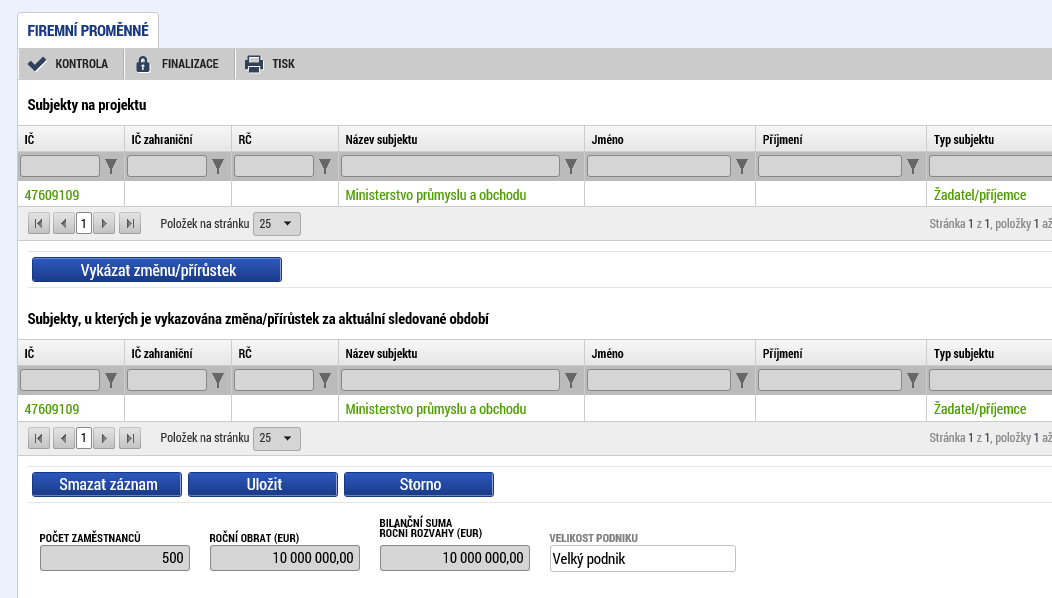 [Speaker Notes: Tato záložka se vyplňuje v případě, že došlo ke změně ve firemních proměnných oproti údajům uvedeným v žádosti o podporu příp. předchozí schválené zprávě.]
Postup při vyplňování ZoU/ZZoU
Dokumenty - pokud nemá příjemce zveřejněn VZZ na OR, tak je povinný jej vložit do dokumentů ZoU
Indikátory - ve zprávě ZoU musí vykázat změnu/přírůstek u všech indikátorů, které jsou na žádosti o podporu
Horizontální principy - jen v případě, že má příjemce na projektu uveden pozitivní nebo cíleně zaměřený vliv 
Synergie -povinné jen pro synergické projekty
Příjmy - nevyplňuje se
Postup při vyplňování ZoU/ZZoU
Indikátory
	- ve zprávě je příjemce povinen vykázat změnu/přírůstek u všech 	indikátoru, které má uvedeny v žádosti o podporu
Indikátory s kumulací
	- příjemce uvede přírůstkovou hodnotu za daný rok
	- pokud se hodnota nemění oproti poslední schválené zprávě, tak 	bude přírůstková hodnota 0
Indikátory bez kumulace
	- příjemce uvede skutečnou dosaženou hodnotu za daný rok (např.   	  dle VZZ)
Postup při vyplňování ZoU/ZZoU
Indikátory – datum dosažené hodnoty

Indikátory vycházející z VZZ
	- Datum dosažené hodnoty vždy k účetní závěrce (31.12.xxxx nebo ke konci hospodářského 	roku). Výjimkou je program Technologie IV., kde je plnění indikátoru Změna tržeb povinné do 	12-ti měsíců od plánovaného ukončení projektu.
Indikátory vycházející z pracovních smluv
	- Datum dosažené hodnoty je datum podpisu smlouvy nebo datum nástupu pracovníka
Indikátory ostatní
	- Datum dosažené hodnoty  bude stejné jako sledované období „do“ dané zprávy
[Speaker Notes: U programů eko energie bude datum dosažené hodnoty odpovídat datu vyhotovení energetického posudku. Ve zprávách, kde příjemce bude vykazovat hodnoty bez energetického posudku, tak bude datum dosažené hodnoty stejné jako sledované období zprávy „do“.]
Závěrečná kontrola ZoR/ZoU před podáním
Po vyplnění požadovaných obrazovek je potřeba provést kontrolu ZoR/ZZoR/ZoU/ZZoU. Kontrolu je možné spustit z libovolné obrazovky. Data se smí kontrolovat opakovaně, bez omezení počtu kolikrát.
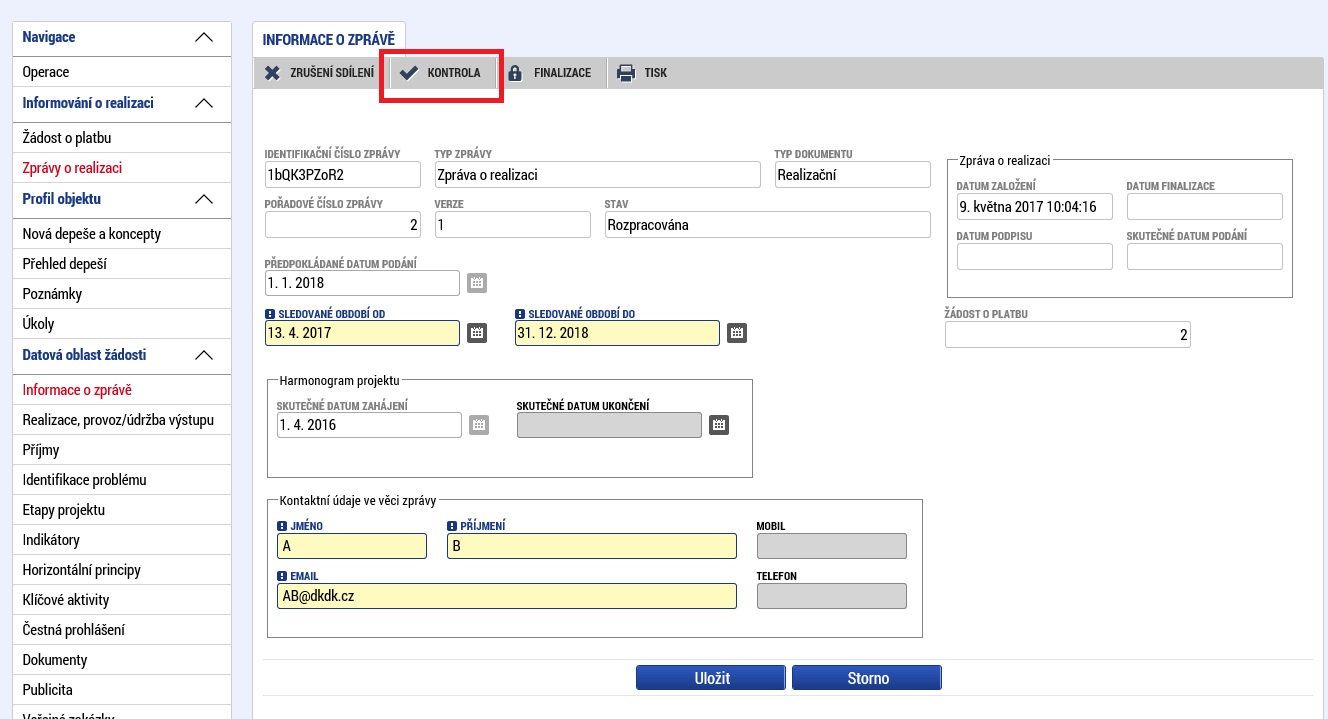 Závěrečná kontrola ZoR/ZoU – nalezení nedostatků
Systém zobrazí seznam chybových/informačních hlášek zjištěných kontrolami s aktivním odkazem na záložky, kterých se kontrola týká.
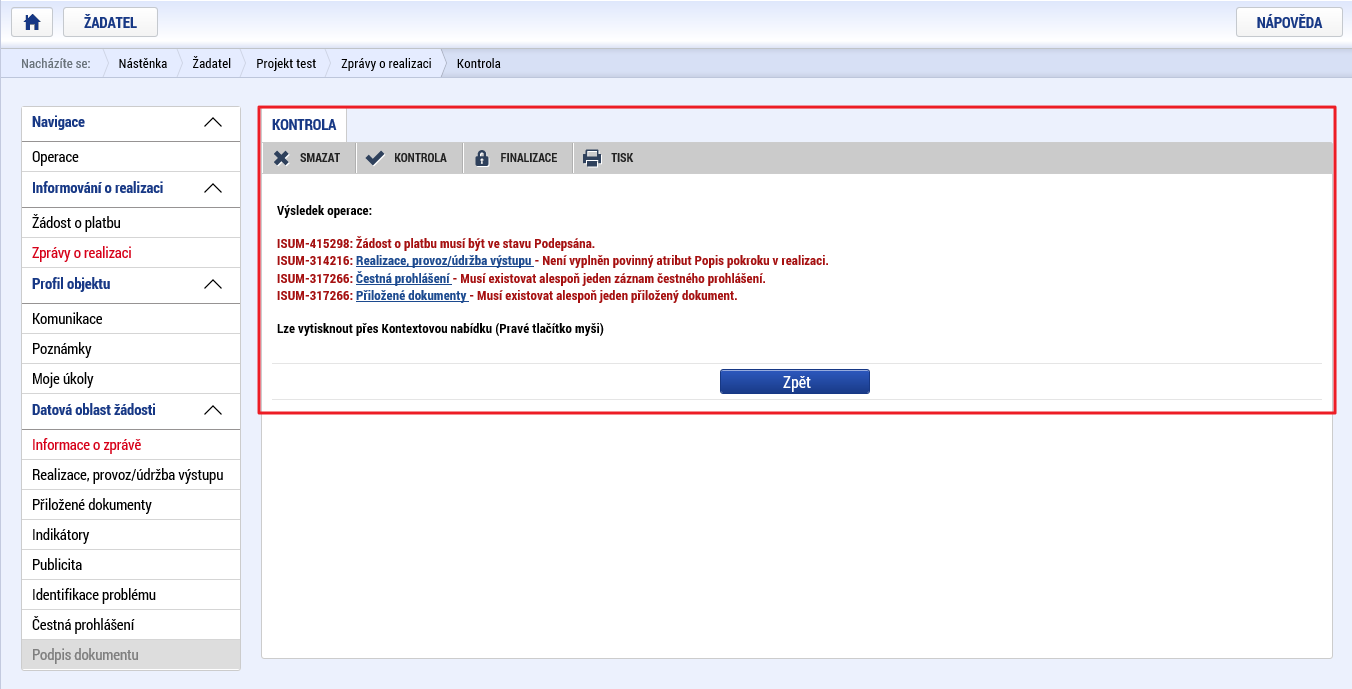 Odkaz na chybně vyplněnou záložku
Závěrečná kontrola ZoR/ZoU – bez nedostatků
V případě, že kontrola proběhla úspěšně, zobrazí se uživateli tato obrazovka. Následně může uživatel zprávu finalizovat.
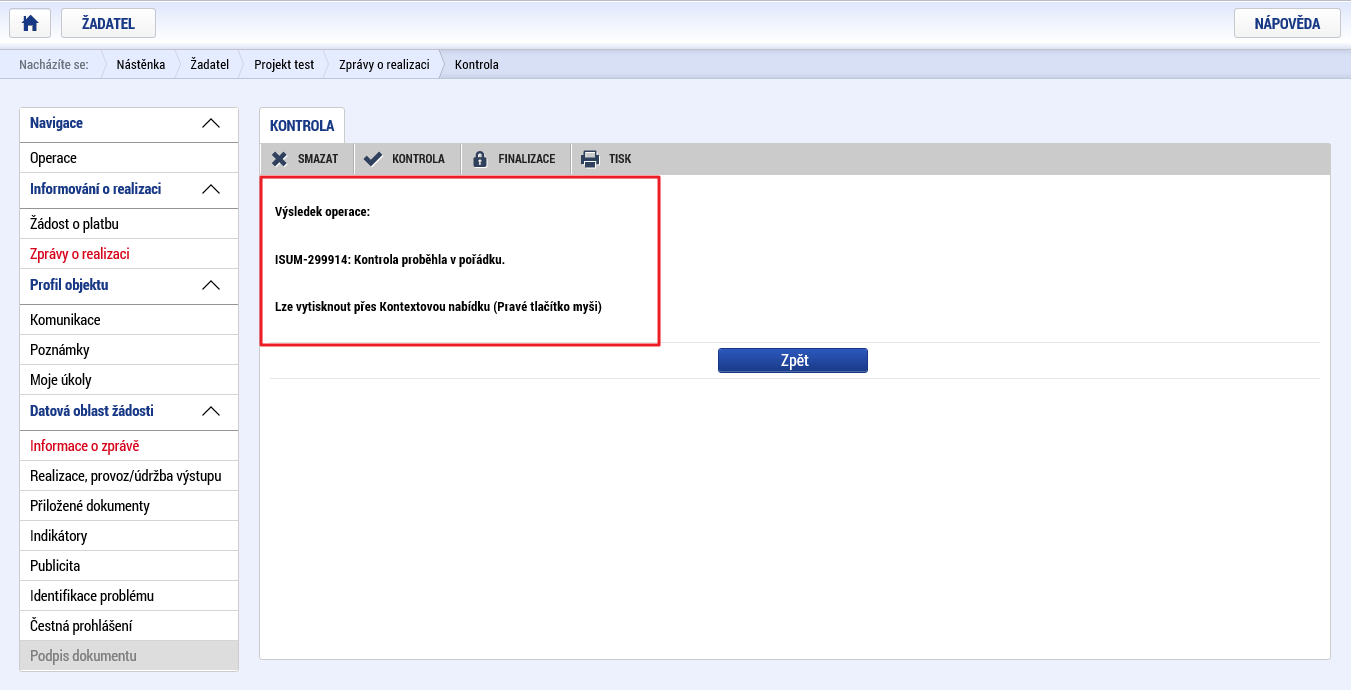 Finalizace ZoR/ZoU
Po úspěšném provedení kontroly uživatel může ZoR/ZoU finalizovat. Uživatel se o finalizaci ZoR/ZoU v rámci jednoho přihlášení do webové aplikace může pokoušet opakovaně. Finalizaci je možné spustit z libovolné obrazovky ZoR/ZoU. 
Uživatel provede finalizaci žádosti pomocí tlačítka finalizace (obr. vlevo) a potvrdí tlačítkem ,,Pokračovat“ (obr. vpravo).
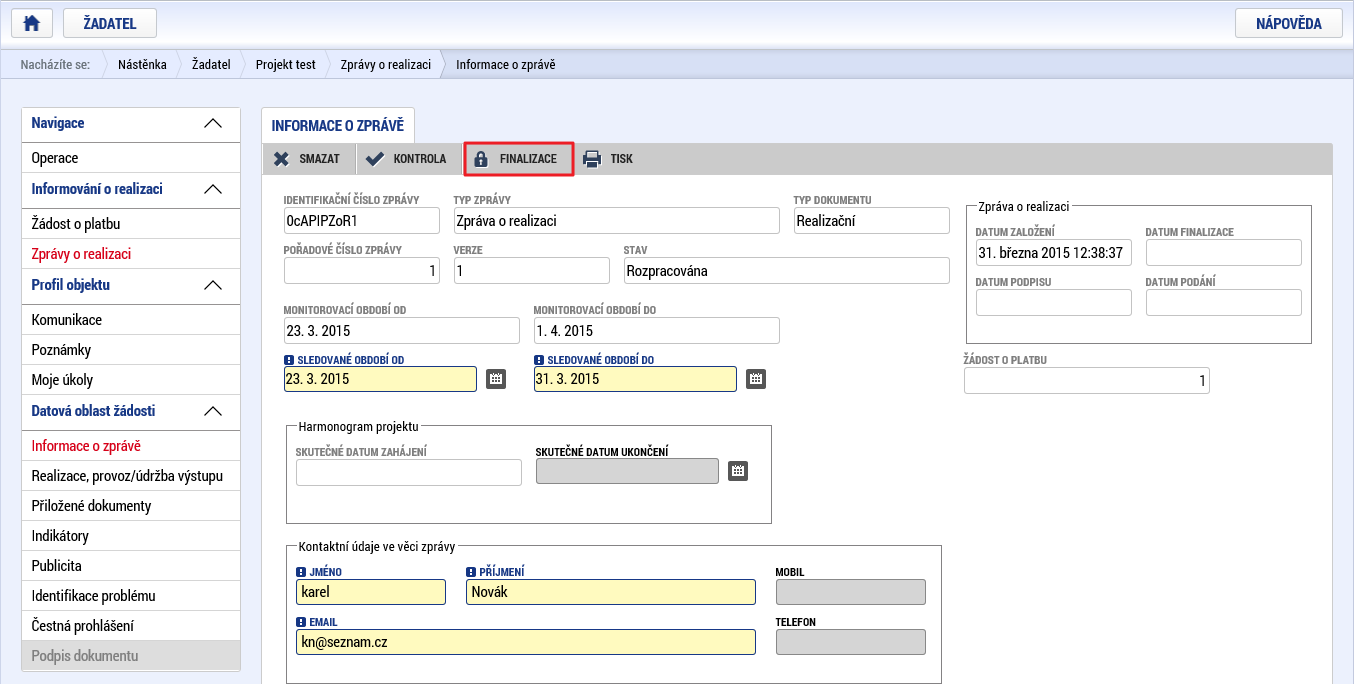 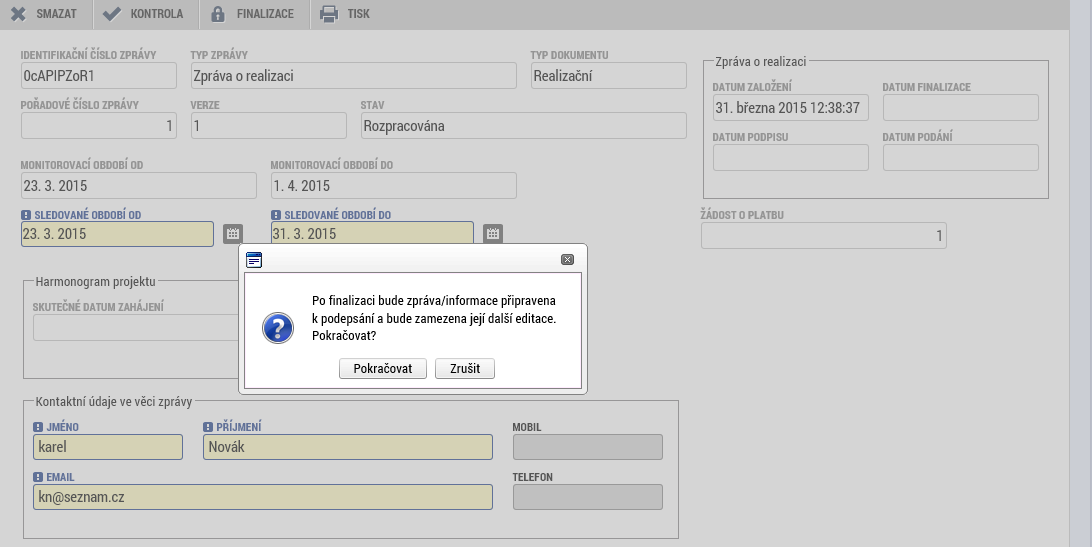 [Speaker Notes: Dokud není finalizace provedena, je tlačítko Podpis dokumentu zašedlé]
Storno finalizace ZoR/ZoU
V případě, že uživatel chce provést storno finalizace ZoR/ZoU, použije k tomu patřičné tlačítko Storno Finalizace. 




V případě, že se jedná o storno finalizace při podepisování, tak se signatáři zobrazí obrazovka pro vepsání důvodu storna finalizace, kam své důvody vepíše.
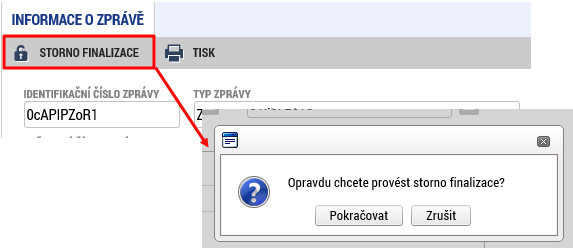 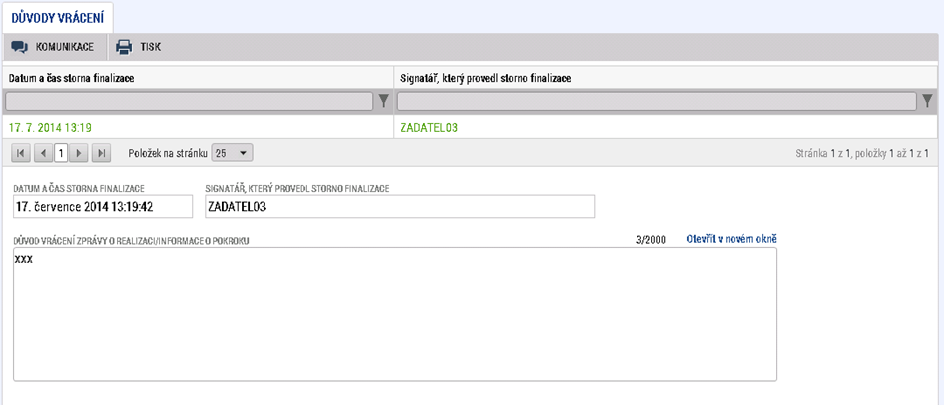 [Speaker Notes: Důvod vrácení je použitelný, pokud zprávu podepisuje více osob postupně a v průběhu toho,  jedna z nich najde údaje, se kterými nesouhlasí.]
Podepsání a podání ZoR/ZoU
Ke vložení elektronického podpisu použijte symbol pečetě
Oprávněná osoba vybere platný elektronický podpis
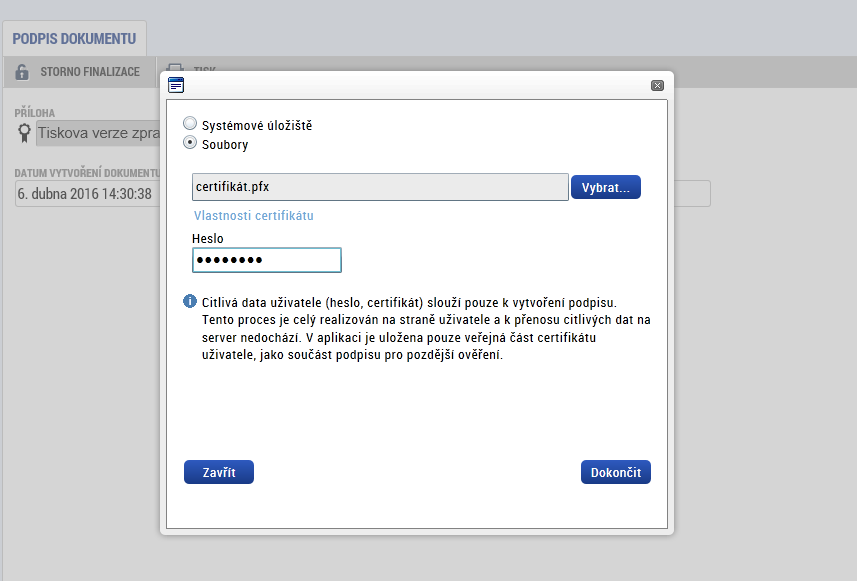 Následně je ZoR/ZoU automaticky podána na ŘO/ZS ke schválení a převedena do stavu ,,Podána na ŘO/ZS“
Prodloužení termínu podání ZoR/ZoU
Dle Rozhodnutí o poskytnutí dotace je určený termín podání zprávy závazný pouze pro zprávy v době udržitelnosti – tedy pro ZoU/ZZoU. Prodloužení tohoto termínu je možné na základě zaslání depeše s žádostí o prodloužení termínu podání. Maximálně je možné termín podání prodloužit o 20 pracovních dní. 
U zpráv typu ZoR/ZZoR je termín podání určen termínem podání příslušné žádosti o platbu (ŽoPl) dle finančního plánu.
Oprava již schválené zprávy (ŽoZ zprávy)


V OP PIK momentálně není možné opravit údaje v již schválené zprávě – konečný stav schválené zprávy je ,,Schválena ŘO z hlediska obsahové kvality“.
Kontakty
Více informací získáte na:

internetových stránkách www.agentura-api.org, www.mpo.cz
v regionálních kancelářích agentury API
na bezplatné telefonní lince 800 800 777 (pracovní dny 9:00 - 13:00 hodin)
Děkuji za pozornost
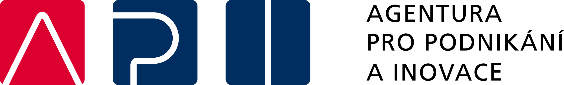